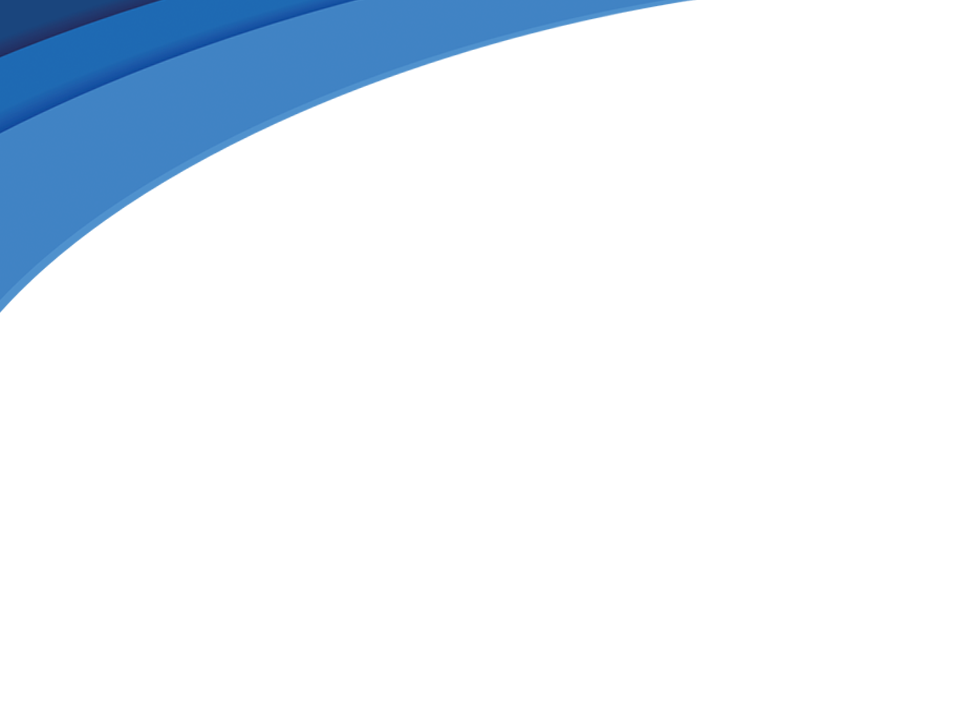 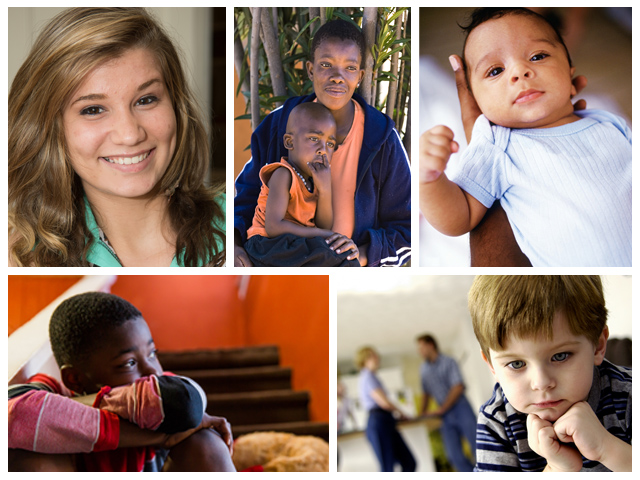 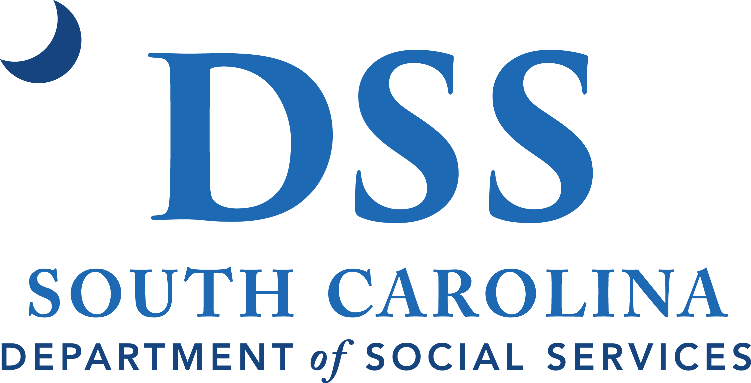 FY 2019-20 Budget Hearing January 30, 2019
Palmetto Automated Child Support System (PACSS)
Pilot successfully began on September 30, 2018 for York, Aiken, Fairfield and Sumter counties.
Columbia Region (14 counties) will roll out this weekend. 
Implementation is on schedule, and will be completed state-wide by July 2019. 
Federal Certification Review (Level 1) began on January 14 with PACSS staff demonstrating how new system meets each of the 700+ federal certification requirements
2
Child Welfare – Consent Agreement
Comprehensive Implementation Plans for Compliance have been developed to address each of the Michelle H. target categories with aid from consultants hired by the co-monitors and the agency. 
Co-Monitors have approved implementation plans for the areas of OHAN and Healthcare and staff have begun implementing strategies. 
Caseload and  Placement Needs Implementation Plans are still awaiting Monitor and Court approval. The agency has been ordered by the Court to have plans approved by the co-monitors by February 23, 2019.
The Visitation implementation plan is currently under review by the co-monitors.
 Monthly mediation and status conferences have been ordered by the court.
3
Child Welfare Recurring Budget Request
Hiring and Retention			     $21,755,993
Funding for 121 Caseworkers and 25 Supervisors (No FTE’s Required)
Child Welfare Information Systems	       $3,851,765
Funding for staff to complete CAPSS enhancements to meet Michelle H. reporting requirements.  
Tablets (2,400) will be leased for all caseworkers and supervisors.
Rates	                     	 	     		     $18,237,450
Community Based Array of Evidence-Based Services Expansion
Specialized Treatment Cost Shortfall – Emotionally Disturbed Children and Institutions for Mental Disease
TANF Shortfall
Group Home Transition
4
Child Welfare Recurring Budget Request
Health and Mental Health Services 		$614,766
5 Program Coordinators required for implementing the Healthcare plan under the settlement agreement.
Implementation of a standardized tool for assessing a child’s level of care and entry into more intense care coordination. 

TOTAL CHILD WELFARE REQUEST	        $44,459,974
5
Adult Protective Services Budget Request
Case Workers/Supervisors		       	        $2,365,006
Funding for 30 caseworkers and 3 supervisors 
Multi-year request
Increase needed to meet the standard established for APS (1:20), anticipated growth in population, increased caseload from statewide rollout of hubs 
Emergency Placement Beds 	         		$306,000
15 Nursing Home Beds @ $1,700 per month
TOTAL  APS REQUEST         		        $2,671,006
6
Economic Services	Budget Request
Benefits Integrity        				$699,277                     
Funding for 26 Benefit Integrity Caseworkers to implement new federal requirements 

TOTAL ECONOMIC SERVICES REQUEST  	$699,277
7
PACSS Non-Recurring Budget Request
PACSS					    	     $28.6M
HP Settlement Funds have been exhausted
Federally mandated to implement automated child support enforcement system and state disbursement unit
First four counties went live on PACSS September 30, 2018, with all remaining counties going live during the 2019 Federal Fiscal Year
Agency requesting that penalties be waived for fiscal year beginning                                                                     October 1, 2018
8
TOTAL REQUEST -   $76,430,257
Recurring Funds - 			  $47,830,257
	Michelle H./CFSR - 		  $44,459,974
	Adult Protective Services - 	    $2,671,006
	Economic Services - 		       $699,277
Non-Recurring Funds – PACCS -	  $28,600,000
9
Form D - Proviso Revision Request
38.1 (DSS: Fee Retention)
Eliminate $800,000 to be remitted to the General Fund and instead use these funds to make improvements to security of FTI and PII data, and for child support operations
10